ΚΕΙΜΕΝΑ ΝΕΟΕΛΛΗΝΙΚΗΣ ΛΟΓΟΤΕΧΝΙΑΣ
ΠΑΡΟΥΣΙΑΣΗ ΛΟΓΟΤΕΧΝΙΚΟΥ ΕΡΓΟΥ










Εργασία του μαθητή Δανιήλ Αναστάχα του τμήματος Α3 του 1ου Γυμνασίου Ρόδου
Σχολικό έτος 2020 - 2021
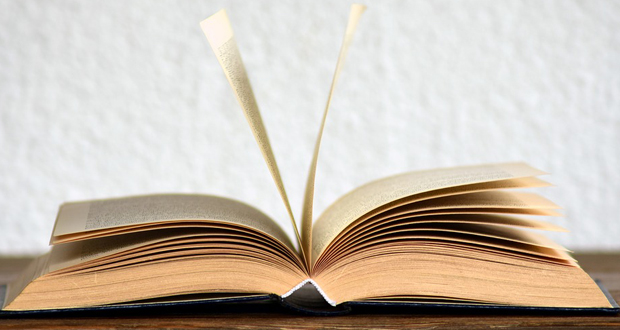 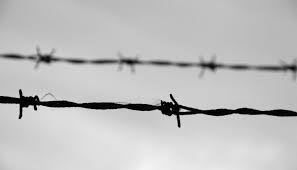 Το αγόρι στην κορυφή του βουνού
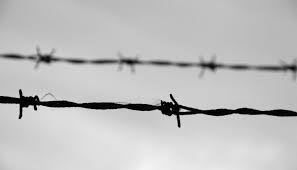 Το αγόρι στην κορυφή του βουνού
Τίτλος πρωτοτύπου: The boy at the top of the mountain
 Συγγραφέας: Boyne John
 Μετάφραση: Γαβριηλίδου Πετρούλα
 Εκδόσεις: Ψυχογιός
Το θέμα
Η ανάδυση του ναζισμού μέσα από την ιστορία ενός αγοριού, που γοητεύεται από τον Αδόλφο Χίτλερ, χάνει την παιδικότητά του, αλλάζει και μετατρέπεται σε θηρίο, αλλά και η ευθύνη των ενηλίκων για τα ερεθίσματα στα οποία εκθέτουν τις ψυχές των παιδιών και οι συνέπειες αυτών.
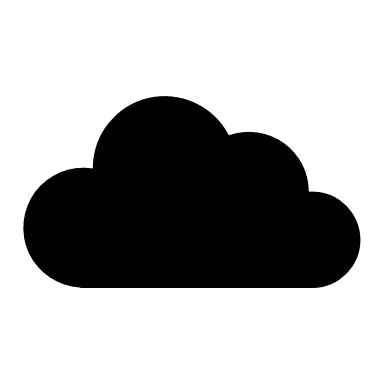 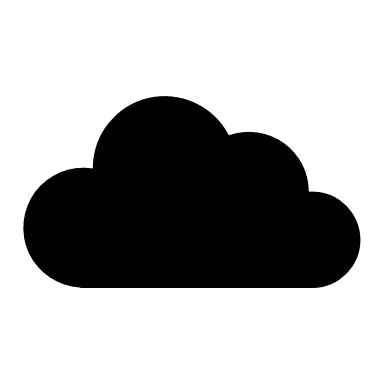 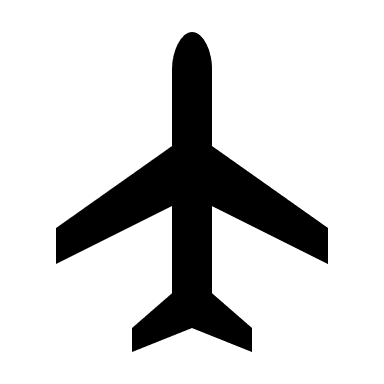 Η περιληπτική απόδοση
Όταν ο Πιερό χάνει τους γονείς του, αναγκάζεται να αφήσει το Παρίσι και να ξεκινήσει μια νέα ζωή με τη θεία Μπίατριξ, που δουλεύει ως υπηρέτρια σε ένα πλούσιο σπίτι στις Βαυαρικές Άλπεις. Αλλά οι εποχές είναι δύσκολες, καθώς βρισκόμαστε στο 1935, στα πρόθυρα του Δεύτερου Παγκόσμιου Πολέμου. Και δεν πρόκειται για ένα συνηθισμένο πλούσιο σπίτι αλλά για την κατοικία του Αδόλφου Χίτλερ. 
Σύντομα ο Πιερό γοητεύεται από τον Χίτλερ και μπαίνει άθελά του σ’ έναν επικίνδυνο νέο κόσμο: έναν κόσμο τρομοκρατίας, μυστικών και προδοσίας, από τον οποίο ίσως να μην μπορέσει ποτέ να δραπετεύσει.
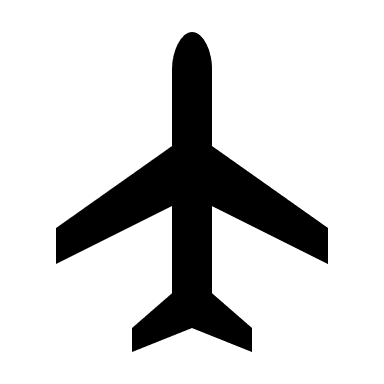 Το τέλος της ιστορίας
Στις τελευταίες συγκλονιστικές σελίδες του μυθιστορήματος, το τέρμα της διαδρομής επιφυλάσσει μια συγκινητική ανατροπή, ένα απρόβλεπτο φινάλε υπαινισσόμενο την κάθαρση.
Ο Πίτερ ήταν ο μόνος που είχε απομείνει στο ησυχαστήριο του Χίτλερ στο Μπεργκχοφ. Κρυβόταν κουλουριασμένος στη μικρή ντουλάπα, που με το ζόρι τον χωρούσε, όταν οι φωνές των ξένων στρατιωτών πλημμύρισαν το σπίτι. Όταν οι άνδρες τον βρήκαν, «Μη με σκοτώσετε. Σας παρακαλώ, μη με σκοτώσετε...» έλεγε κι έκλαιγε.
Όμως δεν είναι εδώ το τέλος της ιστορίας. Δεν έρχεται, όπως πιθανότατα περιμένει ο αναγνώστης, η τιμωρία του ήρωα για τις αποτρόπαιες πράξεις του. Αντίθετα, ο Πιερό, ενήλικος πια, μόνος και αποκαμωμένος, συγκρούεται με το παρελθόν του, συνειδητοποιεί τις πράξεις του και αναζητά εξιλέωση για το κακό που έχει κάνει. Έτσι, μετανιωμένος επισκέπτεται τον παιδικό του φίλο, που δεν είναι άλλος από τον Ανσέλ Μπρονστάιν, τον αφηγητή, για να του διηγηθεί την ιστορία του.
Ο τίτλος
Ο τίτλος «Το αγόρι στην κορυφή του βουνού» είναι καταρχήν παραπλανητικός, αφού, παρά το γεγονός ότι αφορά την ιστορία ενός αγοριού, που εκτυλίσσεται σε μια εξοχική κατοικία στο βουνό, από μόνος του δεν παραπέμπει στο θέμα του βιβλίου. Βέβαια σε συνδυασμό με άλλους παράγοντες, όπως το προηγούμενο βιβλίο του συγγραφέα με τίτλο «Μείνε εκεί που είσαι και μετά φύγε» και την εικονογράφηση του βιβλίου, ο αναγνώστης μπορεί εύκολα να αντιληφθεί το περιεχόμενο του.
Η εικονογράφηση εξωφύλλου
Το υποβλητικό εξώφυλλο του Evgeny Sergeev λειτουργεί αποκαλυπτικά για το περιεχόμενό του βιβλίου και ως εκ τούτου αποτελεί παράγοντα ελκυστικότητας για τους αναγνώστες.
Τα βουνά παραπέμπουν στον τόπο, την εξοχική κατοικία του Αδόλφου Χίτλερ, όπου ξεδιπλώνεται ένα μεγάλο μέρος της ιστορίας. Τα αγκαθωτά συρματοπλέγματα πρωταγωνιστούν στα πεδία μάχης και τους χώρους εγκλεισμού, εξόντωσης και θανάτου του ναζισμού. Το κόκκινο χρώμα είναι το χρώμα του αίματος, που συνδέεται με τον πόλεμο και τον θάνατο.
Ο αφηγητής
Ο αφηγητής είναι ένας και μοναδικός, ετεροδιηγητικός σε όλο σχεδόν το βιβλίο, δεν παίρνει μέρος στην ιστορία, παντογνώστης, αφού γνωρίζει όσα αφορούν τον ήρωα αλλά και τα άλλα πρόσωπα που μετέχουν στην ιστορία, τις σκέψεις τους, τα συναισθήματα κ.α., και αφηγείται σε τρίτο πρόσωπο. Μόνο στις τέσσερις τελευταίες σελίδες του βιβλίου γίνεται ομοδιηγητικός, αφηγείται σε πρώτο πρόσωπο και είναι ο παιδικός φίλος του κεντρικού ήρωα, ο Ανσέλ Μπρονστάιν, που τελικά έγινε συγγραφέας, όπως επιθυμούσε από μικρός, και μας διηγείται αυτήν την ιστορία.
Η αφήγηση
Η αφήγηση είναι γραμμική, η ιστορία ξεκινάει λίγο πριν το Β’ Παγκόσμιο Πόλεμο, εξελίσσεται κατά τη διάρκεια του και φθάνει λίγα χρόνια μετά το τέλος του. Τα γεγονότα παρουσιάζονται με χρονολογική σειρά χωρίς να διακόπτεται η αφήγηση από αναδρομές.
Οι αφηγηματικοί τρόποι
Εκτός από την αφήγηση, συναντάμε στο κείμενο και άλλους αφηγηματικούς τρόπους, όπως την πλούσια και παραστατική περιγραφή και τον φυσικό και ζωηρό διάλογο, που συνδέονται και περιπλέκονται μεταξύ τους. Τέτοια παραδείγματα είναι:
Περιγραφή
Ο Πιερό θυμόταν τον πατέρα του…όταν τον κουβαλούσε στον δρόμο πάνω στου φαρδιούς του ώμους…ουρλιάζει από ενθουσιασμό.
 Ο μπαμπάς πήγε στο ντουλάπι και πέταξε πιάτα, γαβάθες,...είχε κουλουριαστεί δίπλα στο αγόρι.
 Ο Πιερό πρόσεξε κάτι που γυάλιζε...από ένα τρένο που ξεμάκραινε.
 Μπήκε πάλι μέσα στο σπίτι και…Σας, παρακαλώ, μη με σκοτώσετε».
 Σταθήκαμε και κοιτάζαμε ο ένας τον άλλον…που αυτό προκάλεσε.
Διάλογος
«Δε θέλω να το ξανακάνεις αυτό, Πιερό»,…«Μάθε κάτι άλλο…στα γερμανικά». «Τι κακό έχουν τα γερμανικά;»…«Ναι, Εμιλί»…
 ... «Τι να ξεχνάς;»…«Τον πόλεμο. Όλα όσα είδα»…
 …«Ο Ανσέλ είναι Εβραίος»…«Ο Ανσέλ είναι από τους καλούς»…
 «Θυμάμαι την πρώτη φορά που το είδα»…«Είναι»…«όταν δεν είναι αυτός εδώ»…
 «Πώς πρέπει να τους αποκαλώ;»…«Υψηλοτάτους»…«Και τους δύο. Και τον Δούκα και τη Δούκισσα...λόγο.».
 Θυμάσαι όταν ήμασταν παιδιά;»…«Θυμάμαι»…
Τα εκφραστικά μέσα
Λίγα εκφραστικά μέσα, όπως εικόνες, μεταφορές, παρομοιώσεις, προσωποποιήσεις, υπερβολές, ασύνδετα, ειρωνείες, εντοπίζονται στο βιβλίο.   
Εκείνο που μου προκαλεί εντύπωση είναι το ασύνδετο σχήμα στη σελίδα 127 του βιβλίου: «Σκαρφάλωνε στα δέντρα και έτρεχε προς το δάσος, περιπλανιόταν μακριά από το σπίτι και έβρισκε τον δρόμο να γυρίσει ακολουθώντας μόνο τα χνάρια του, τον ουρανό και τη γνώση του τοπίου που είχε σαν οδηγούς».
Η γλώσσα
Η γλώσσα του κειμένου είναι δημοτική, απλή και κατανοητή, προσαρμοσμένη στις ανάγκες του αναγνωστικού κοινού, με αμεσότητα και ζωντάνια που χαρακτηρίζει τον προφορικό λόγο. Τη γλώσσα αυτή χρησιμοποιούν και οι βασικοί ήρωες.
Τι μου άρεσε περισσότερο
Διαβάζοντάς το βιβλίο αυτό,  δεν μπορούσα να το αφήσω από τα χέρια μου. Η αφηγηματική ιστορία, η πλοκή, οι αφηγηματικές τεχνικές, τα εκφραστικά μέσα, το τέλος της ιστορίας αλλά ακόμα και ο ίδιος ο τίτλος του βιβλίου, συντέλεσαν στο να μου κεντρίσουν το ενδιαφέρον και να το διατηρήσουν αμείωτο σελίδα με σελίδα έως το τέλος της ιστορίας και να κάνουν το βιβλίο αυτό μοναδικό και συναρπαστικό.
Εκείνο όμως που μου προκάλεσε ιδιαίτερη εντύπωση είναι το τέλος της ιστορίας, όπου ο κεντρικός ήρωας, ενήλικας πλέον, συνειδητοποιεί τις πράξεις του, μετανιώνει για τα λάθη του και προσδοκά κάποια στιγμή να έρθει η εξιλέωση για το κακό που έχει κάνει. Στο τέλος όμως το βάρος της συνειδητοποίησης είναι ασήκωτο. Έτσι, αφού όλοι τον έχουν εγκαταλείψει, καταφεύγει στον παιδικό του φίλο, που δεν είναι άλλος από τον Ανσέλ Μπρονστάιν, τον συγγραφέα (και αφηγητή της ιστορίας), για να του διηγηθεί την ιστορία του και εκείνος με τη σειρά του ίσως, ποιος ξέρει, και να γράψει κάτι γι’ αυτήν.
Το συγκεκριμένο λογοτεχνικό βιβλίο έχει γίνει κινηματογραφική ταινία;  Αν ναι, ποιες είναι οι εντυπώσεις σου σε σχέση με το βιβλίο;
Το συγκεκριμένο λογοτεχνικό έργο δεν έχει γίνει μέχρι σήμερα κινηματογραφική ταινία.
Ποια «καλή τύχη» έφερε το βιβλίο τούτο στα χέρια σου;
Το βιβλίο δεν ήρθε τυχαία στα χέρια μου. Το επέλεξα, γιατί είχα προηγουμένως διαβάσει ένα άλλο, εξίσου εξαιρετικό, του ιδίου συγγραφέα με τίτλο «Μείνε εκεί που είσαι και μετά φύγε», το οποίο με συγκίνησε τόσο που με παρακίνησε να αγοράσω κι άλλα βιβλία του. Έτσι, ήξερα εκ των προτέρων πως θα πιάσω στα χέρια μου ένα βιβλίο ευανάγνωστο και εξαιρετικό, που δεν θα ήθελα με τίποτα να το αφήσω.
Θα το πρότεινες στους συμμαθητές/συμμαθήτριές σου; Για ποιο λόγο;
Θα το πρότεινα ανεπιφύλακτα στους συμμαθητές/συμμαθήτριές μου για πάρα πολλούς λόγους. Το αγόρι στην κορυφή του βουνού δεν είναι ιστορικό μυθιστόρημα, παρ’ όλα αυτά είναι αληθοφανές. Ο συγγραφέας χρησιμοποιεί τις ιστορικές πηγές (παρέχοντας στον αναγνώστη πληροφορίες για τη ναζιστική Γερμανία, την κατάσταση που επικρατούσε και την επιρροή που ασκούσε στη ζωή των νέων) κατά την κρίση του, και στη συνέχεια ξεφεύγει προς φανταστικές καταστάσεις, γράφοντάς τις με τρόπο ώστε να πείθουν τον αναγνώστη ότι αυτές θα μπορούσαν να έχουν συμβεί στην πραγματικότητα.
Το αγόρι στην κορυφή του βουνού είναι μια ιστορία που θέτει ερωτήματα και διλήμματα, ουσιαστικά και διαχρονικά, αφήνει μηνύματα, γνώσεις, αισθήματα και που όλα αυτά μαζί, κάνουν το βιβλίο εξαιρετικό, συγκλονιστικό, με αγωνία και απρόβλεπτη εξέλιξη, που γοητεύει και αγγίζει βαθιά μικρούς και μεγάλους αναγνώστες. Είναι ένα βιβλίο που πρέπει ο καθένας μας να έχει στη βιβλιοθήκη του.